WORLD WAR IITHE HOMEFRONT
World War II ends the Great Depression and creates the framework for the next thirty years of economic prosperity
John Maynard Keynes:  deficit spending (US national debt goes from $43 million in 1940 to $259 million in 1945)—Keynesian Economics
Economic policy of war years maintained in postwar era
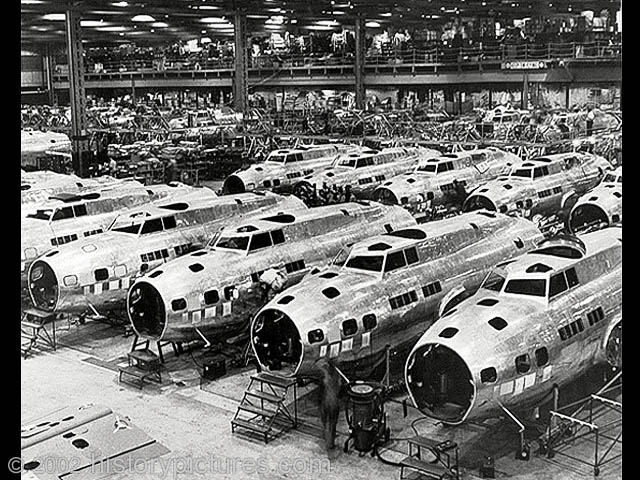 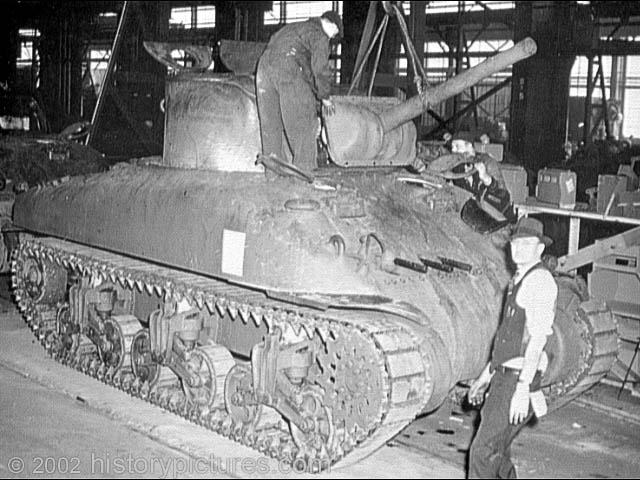 WORLD WAR IITHE HOMEFRONT
Economic Mobilization and the South
Hastens the decline of southern agriculture
South becomes both a campground and an arsenal during the war
Andrew Jackson Higgins – New Orleans
Wage and Price Controls
Rationing
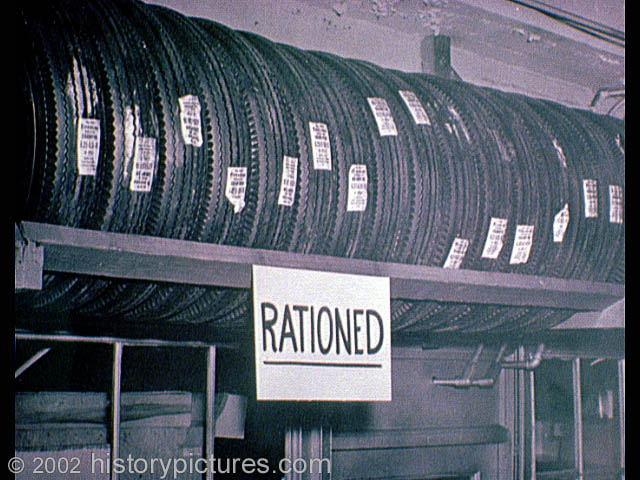 WORLD WAR IITHE HOMEFRONT
Women and World War II
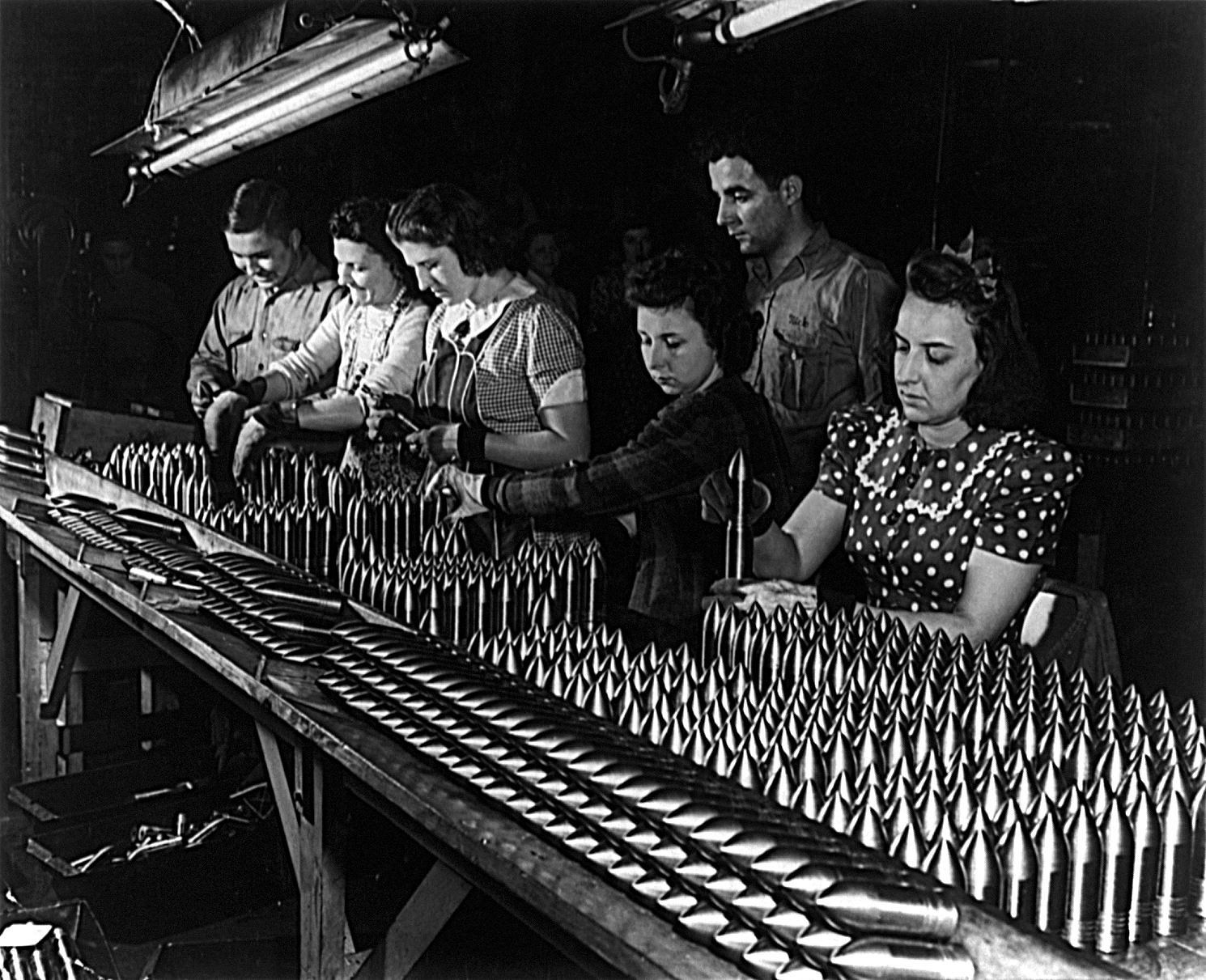 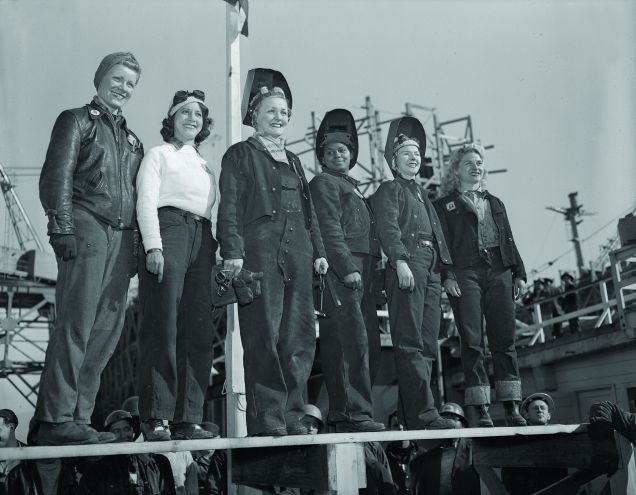 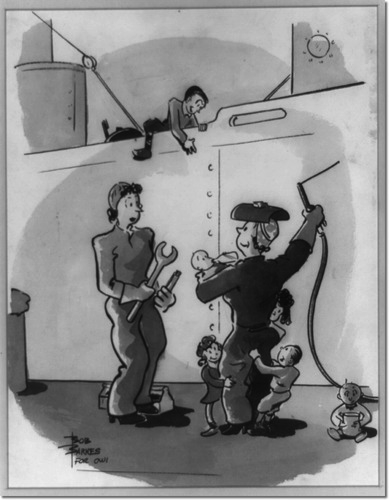 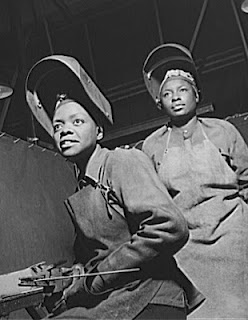 Hair Style for Safety
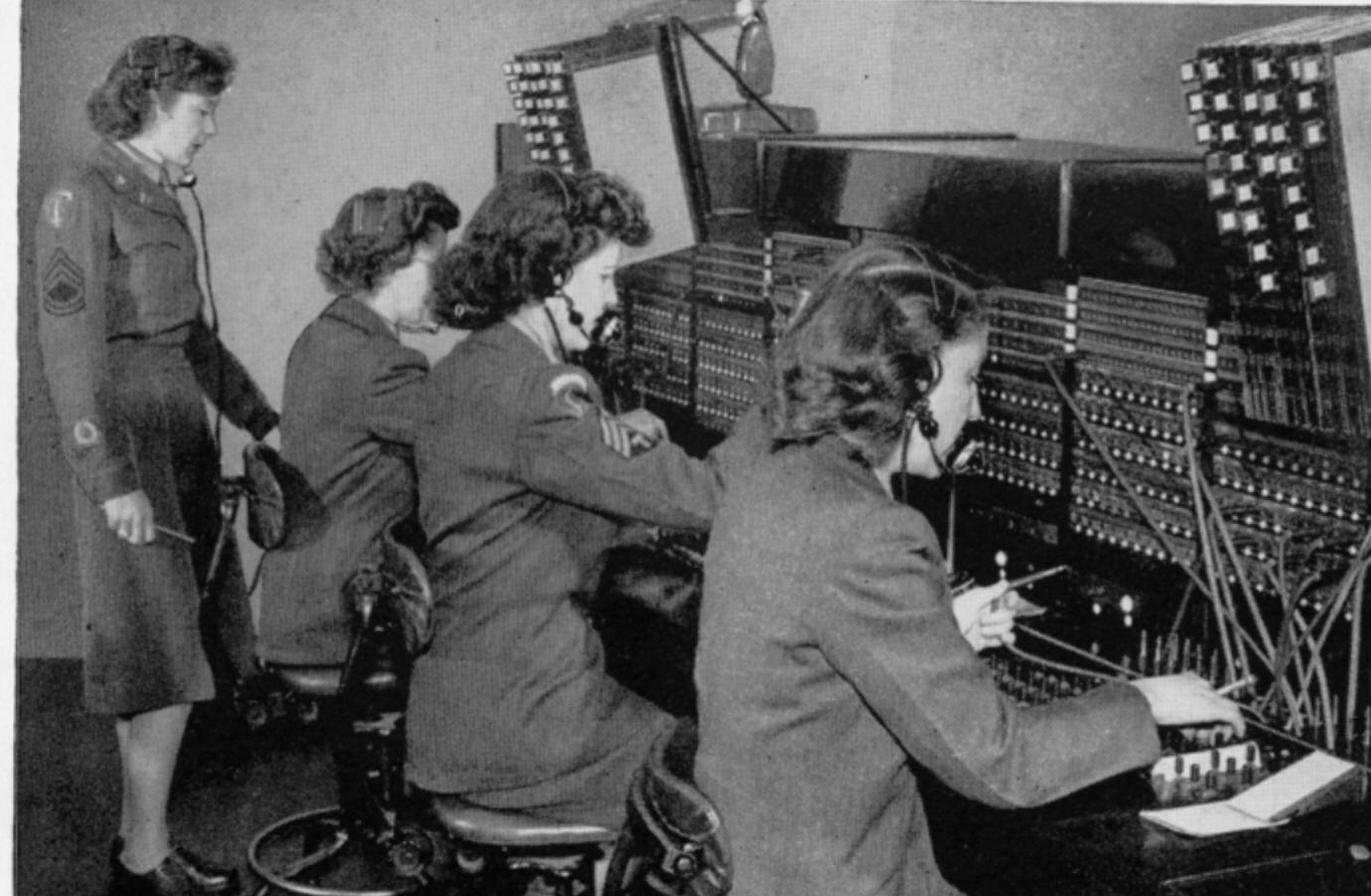 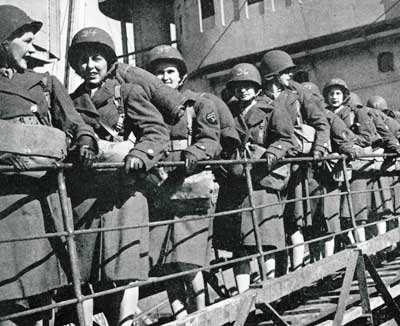 Women in Military 
Service
WORLD WAR IITHE HOMEFRONT
African Americans and World War II
An even greater migration
More than 1 million blacks leave the South for the North and West (twice the number of migrants during the “Great Migration” during the WWI years)
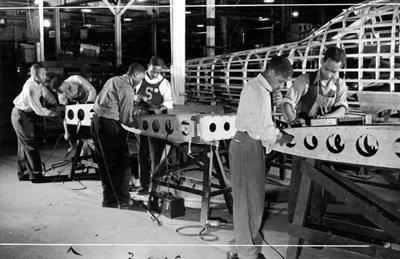 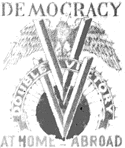 Double-V
Campaign
Smith v. Allwright
(1944)
A segregated military
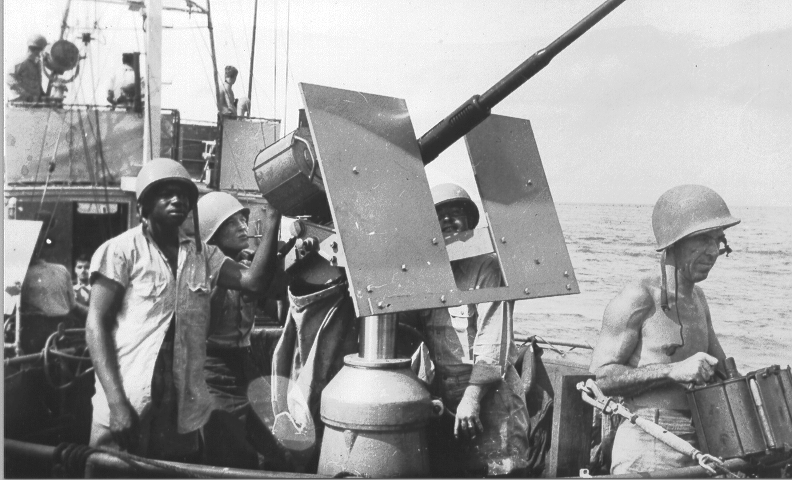 Tuskegee Airmen
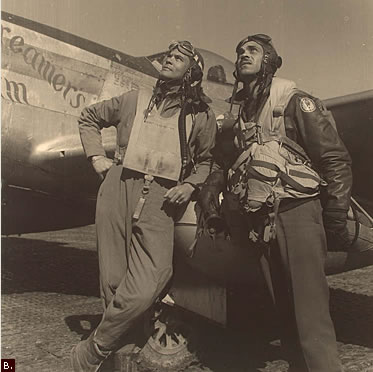 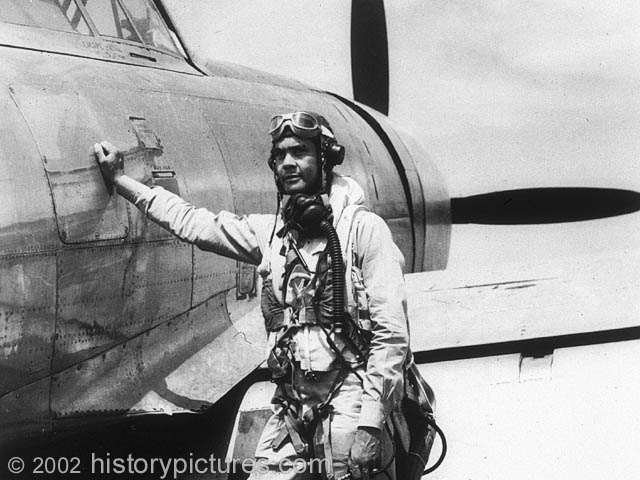 Benjamin Davis
WORLD WAR IITHE HOMEFRONT
Black Protest
A. Philip Randolph (March on Washington)
Fair Employment Practices Committee (FEPC)
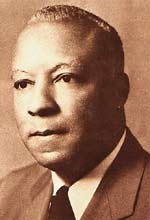 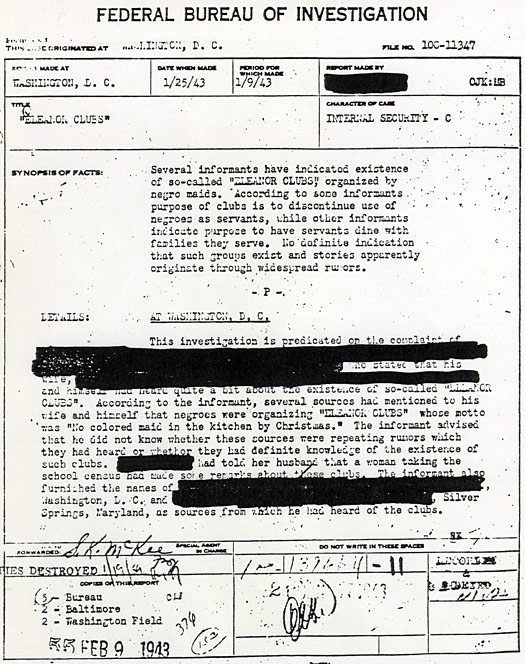 Eleanor Clubs
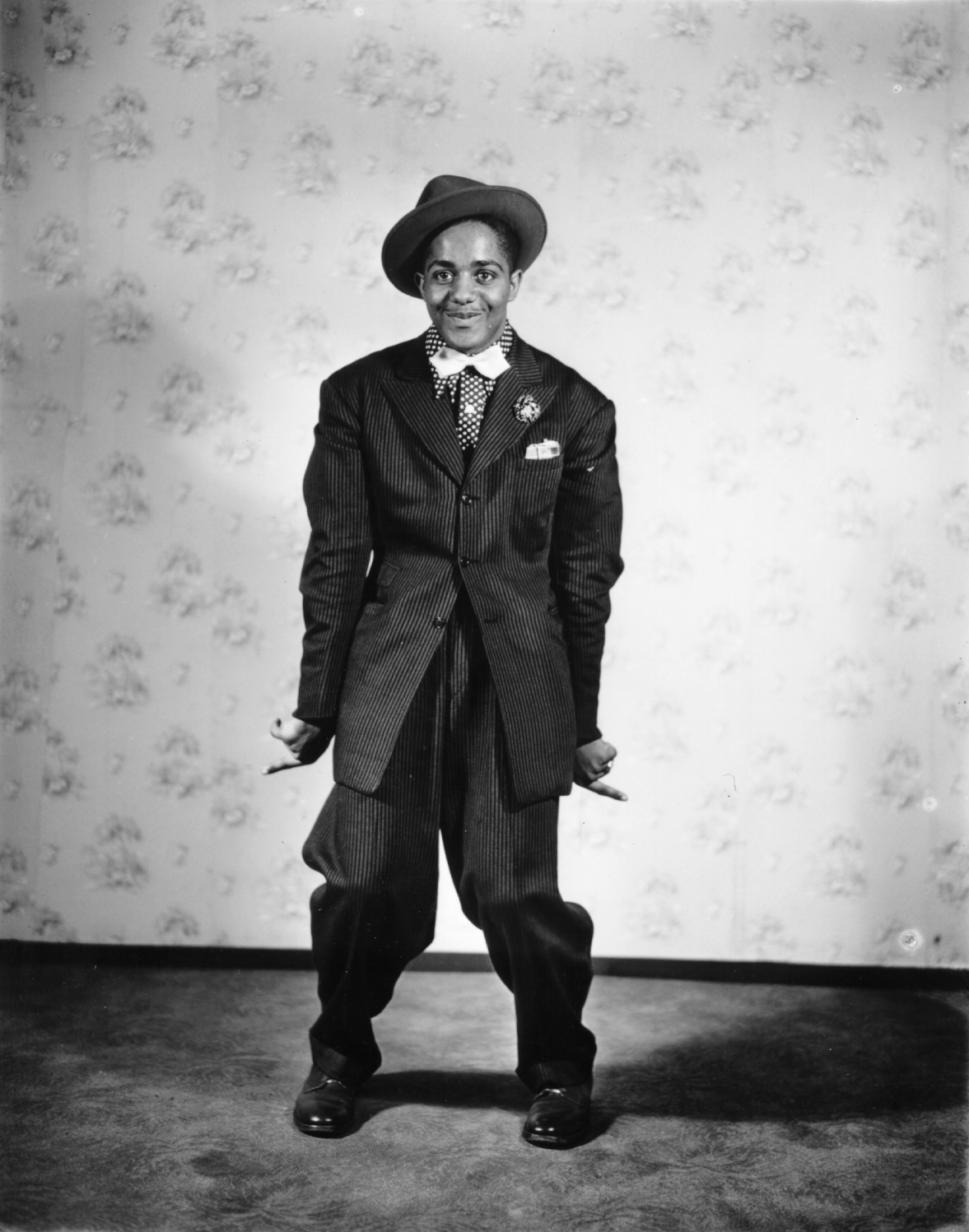 Zoot-Suit Riots - 1943
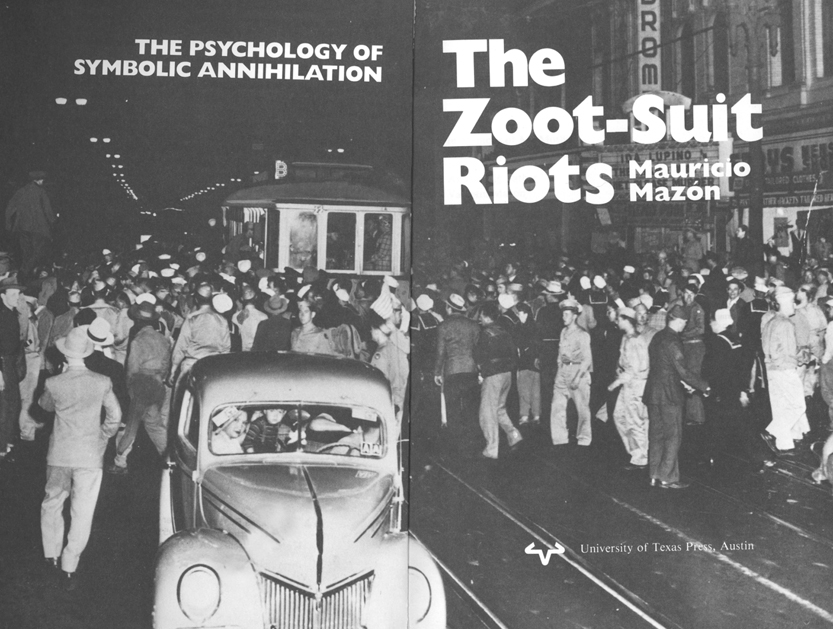 WORLD WAR IITHE HOMEFRONT
Birth of Teen Culture
Weakening of family ties and authority of the schools
Prosperity and enhanced job opportunities
Changes in high school
Increase in teen gangs and juvenile delinquency
Concerns about National Security
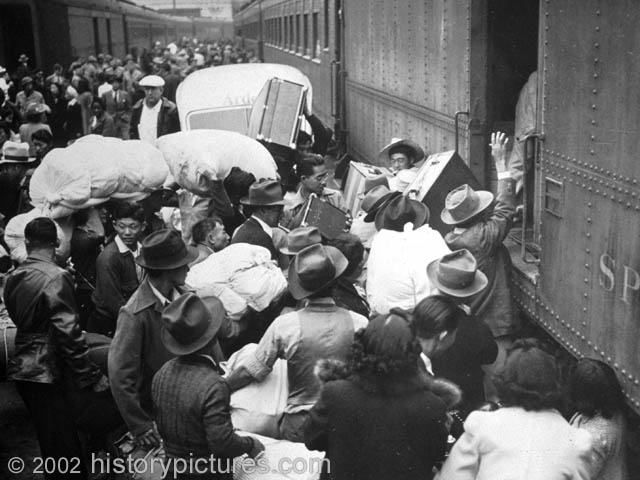 Forced relocation of 120,000 
Japanese Americans (1942)
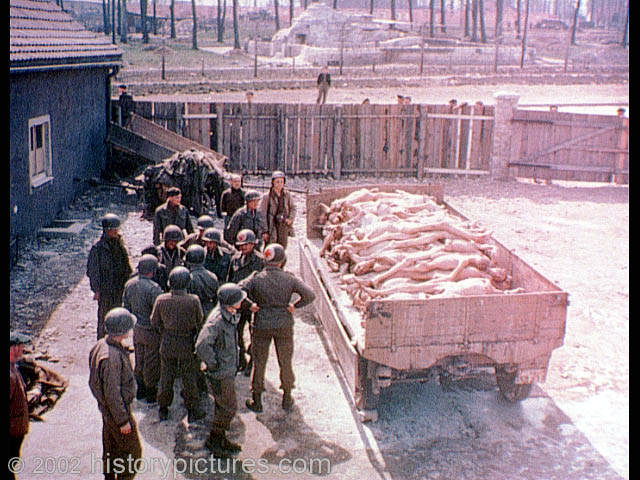 America and the 
Holocaust
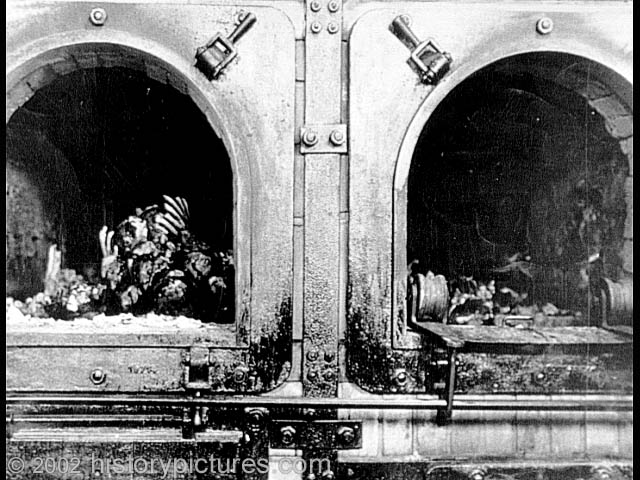 Anti-Semitism